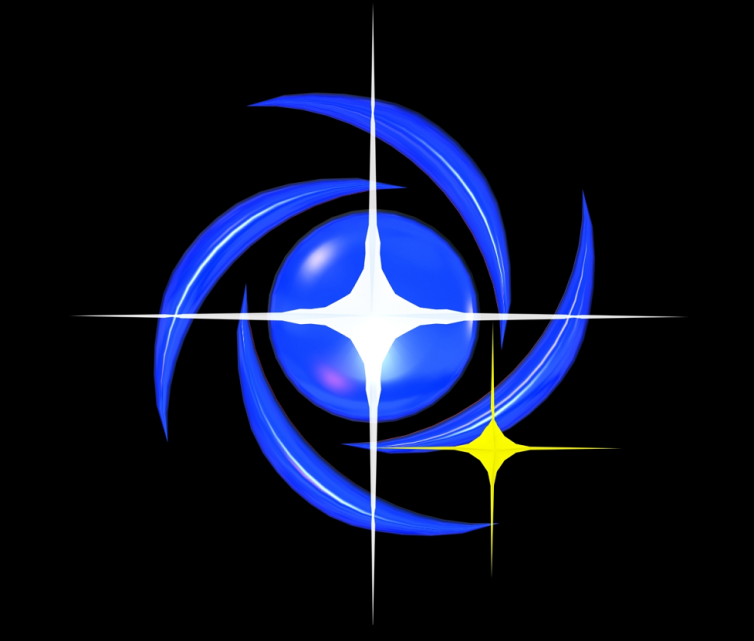 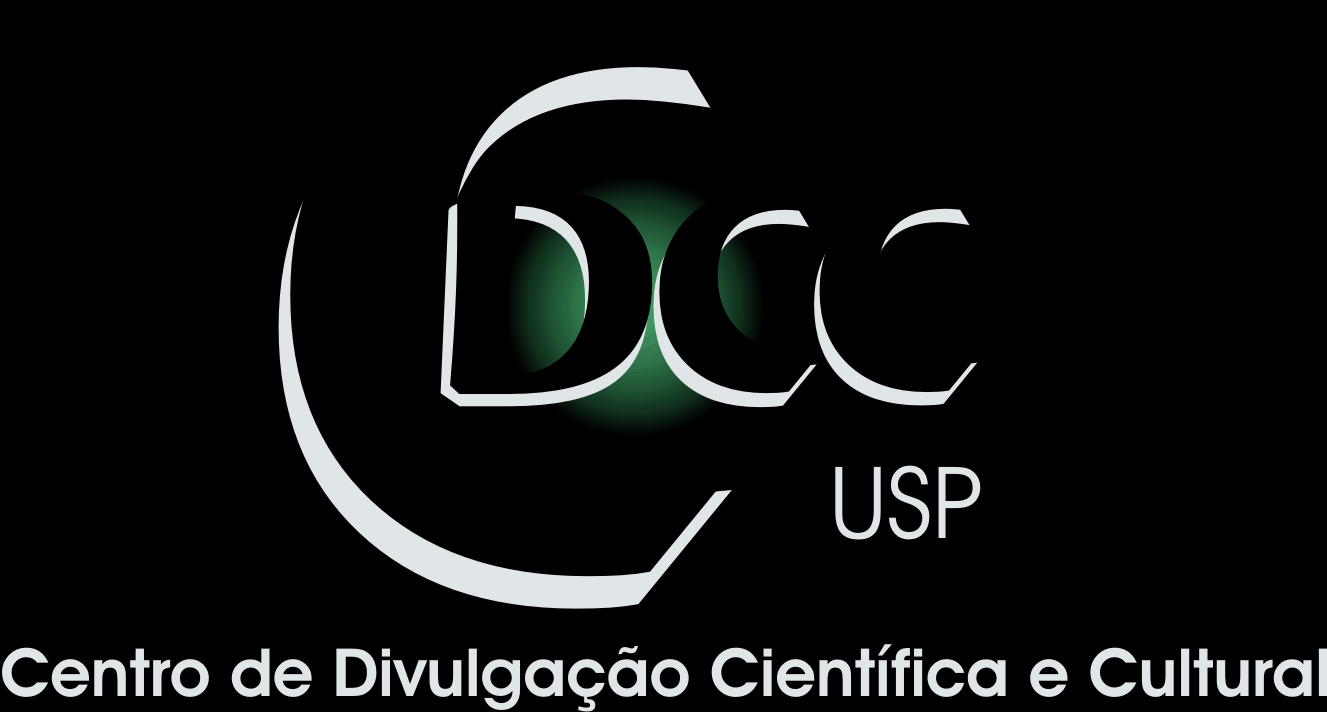 Centro de Divulgação da Astronomia
Observatório Dietrich Schiel
ESTRELAS DUPLAS
Kharen Silva
Imagem retirada deste site : http://stuffpoint.com/our-universe-and-more/image/402298-our-universe-and-more-double-star-alpha-capricorni-stf-51.jpg i
ESTRELAS......
As estrelas são os tijolos que constituem o Universo. De alguma forma elas nascem e brilham por milhões ou até bilhões de anos até a sua morte que por sua vez originam outras estrelas formando um ciclo de vida estelar. Nós somos apenas restos deixados às margens de uma única estrela, o Sol.
Estrelas:
Corpos gasosos no interior dos quais
ocorrem, ou ocorreram, reações 
de fusão nuclear sustentáveis
Crédito :  André Luiz da Silva/CDA/CDCC/USP
Todas as estrelas que eu vejo no céu,
 que parecem estar próximas uma da
  outra, realmente estão próximas?
Duas estrelas podem parecer estar muito perto uma da outra no céu.
• porque elas estão praticamente na mesma direção no céu, enquanto 
  estão, na verdade, bem distantes uma da outra ;
Binárias Ópticas
Estrelas Duplas
Duas estrelas podem parecer  muito próximas uma da outra no céu vistas da Terra por meio de um telescópio
Porque isso acontece ?
Isto acontece quando as duas estrelas orbitam em torno de um centro de massa comum (baricentro), formando uma estrela binária,
 Ou apenas por coincidência, quando as duas estrelas estão alinhadas uma com as outras  (Dupla óptica)
Como diferenciar os dois tipos?
Observando o movimento das estrelas no céu
• No caso de estrelas binárias, cada uma delas se move em uma órbita 
   elíptica em torno da outra,
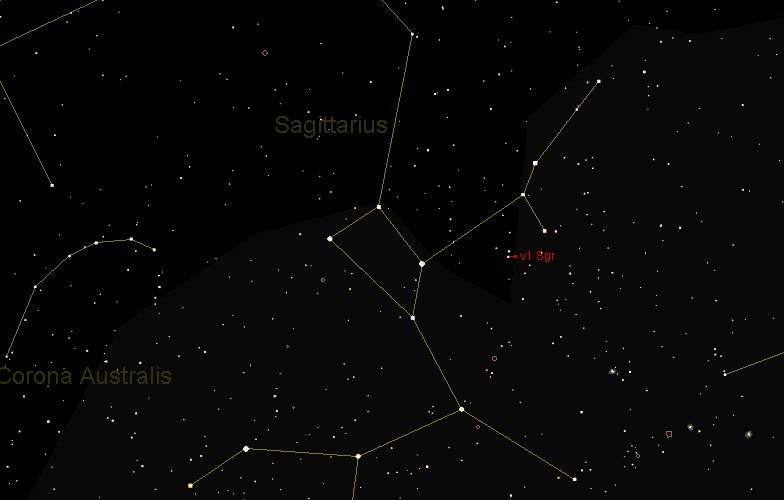 A descoberta das Estrelas Binárias
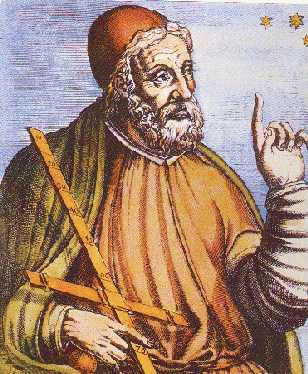 Claudius Ptolemaeus - 87 -150 AD
Acredita-se que o termo “Estrela Dupla”
foi utilizado pela primeira vez por Ptolomeu,
referindo-se as estrelas υ1 e υ2  de Sagitário,
cuja separação angular é de 14 minutos de 
arco.
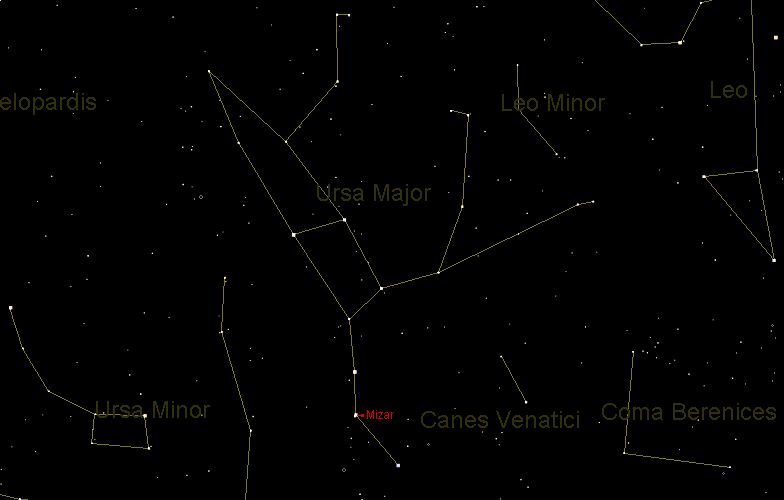 A descoberta das Estrelas Binárias
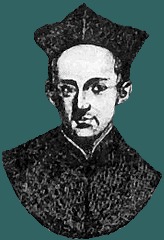 Giovanni Battista Riccioli
• A primeira observação de estrelas binárias feita através de um telescópio
  foi feita em torno de 1643, por Giovanni Battista Riccioli, que descobriu
  que Mizar ( Ursa Maior ) tem duas componentes .
A descoberta das Estrelas Binárias
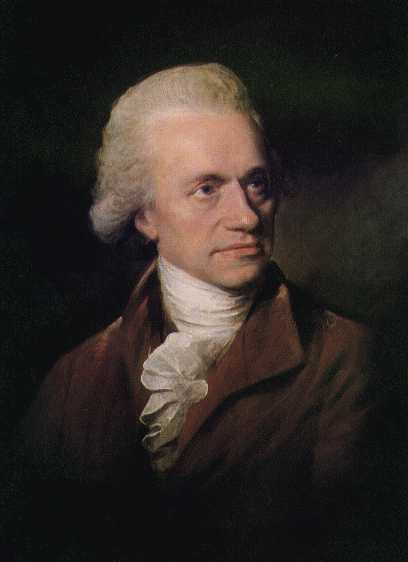 -William Herschell (1738 - 1822 )
• Foi em 1803 que Herschel fez a primeira
observação que mostrou o movimento aparente de uma estrela de um par em relação a outra. Ele concluiu que este movimento era o resultado da interação mútua das duas estrelas.
A descoberta das Estrelas Binárias
Félix Savary - (1797 - 1841)
• Em 1827, Félix Savary mostrou que a órbita relativa das estrelas binárias ζ Ursa Maior era uma elípse , completada em 60 anos.
Observando as Estrelas Binárias
Estrelas Binárias podem ser detectadas através de vários meios de 
observação. Só então, baseado na técnica pela qual o sistema foi 
descoberto, classificamos tal sistema.
Podemos distinguir 4 classes de estrelas binárias :
• Estrelas binárias visuais;
• Estrelas binárias astrométricas;
• Estrelas binárias eclipsantes;
• Estrelas binárias espectroscópicas.
Estrelas Binárias Visuais
• Estrela dupla constituída por pares de estrelas
  suficientemente afastados para serem acessíveis
  à observação telescópica visual.
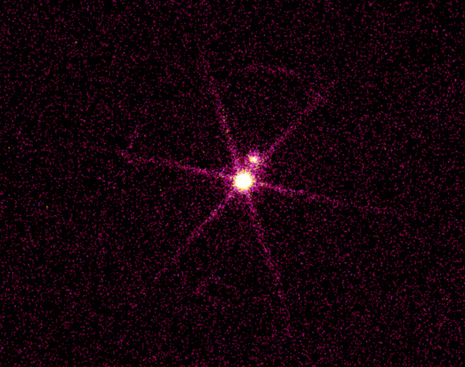 Estrelas Binárias Visuais
- Binárias Visuais Famosas
• Sírius - Cão Maior
Estrelas Binárias Astrométricas
• Sistema em que a existência de uma das 
  componentes é constatada pela observação 
  indireta dos seus efeitos , em geral de caráter
  periódico, sobre o movimento da principal.
Estrelas Binárias Astrométricas
• Este tipo de sistema tem como principal característica a existência
  de uma estrela de massa relativamente pequena  “formando par”
  com uma estrela muito mais massiva.
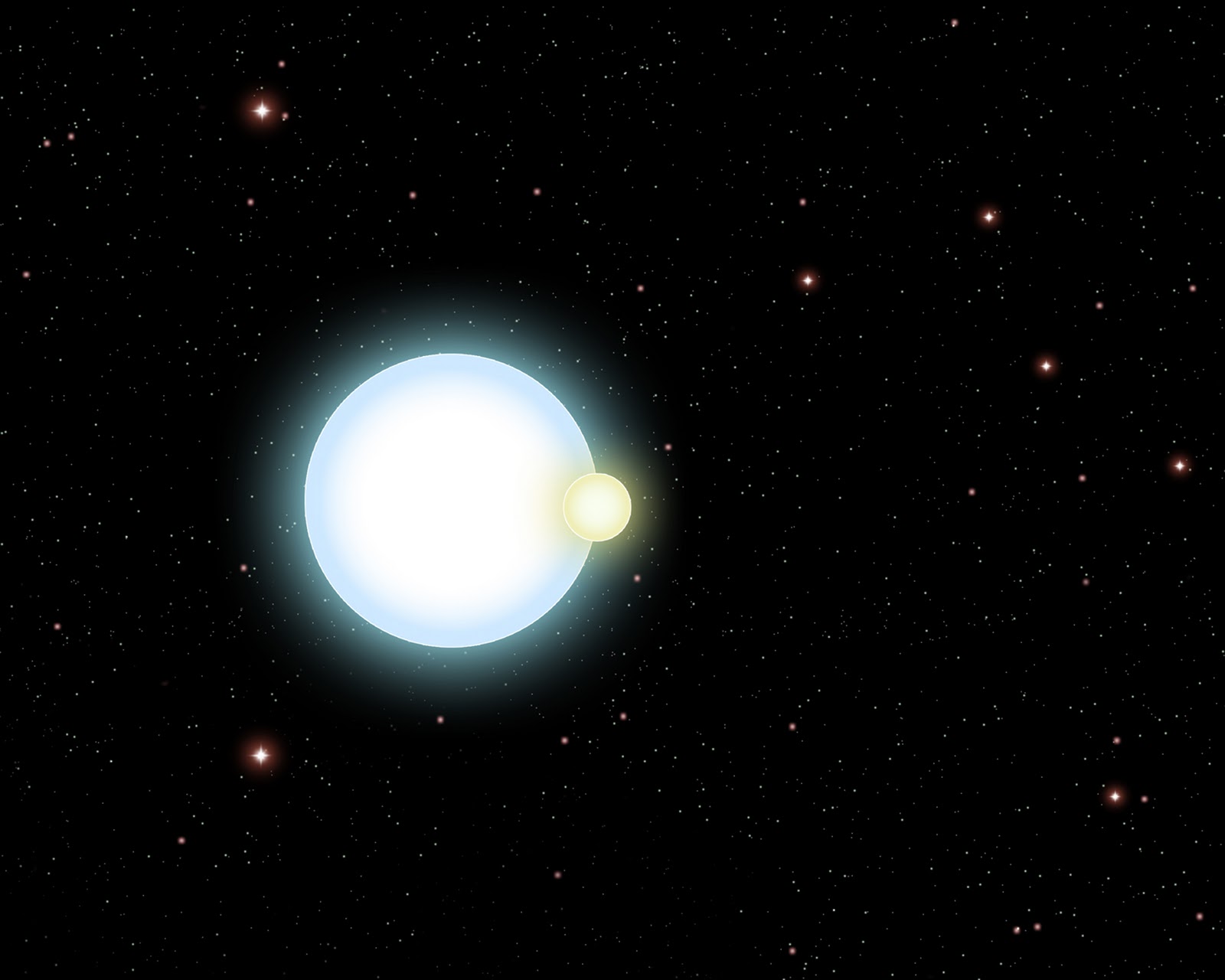 Concepção artístida do sistema binário NLTT 11748. A rara anã branca maior, porém bem menos massiva, composta de Hélio é eclipsada pela mais massiva e comum anã branca de carbono/oxigênio, a qual tem praticamente o tamanho da Terra. Crédito: Steve Howell/Pete Marenfeld/NOAO
Como elas funcionam
18
Crédito imagem :André luis da Silva
Estrelas Binárias Astrométricas
Binárias Astrométricas Famosas
• Estrela de Barnard
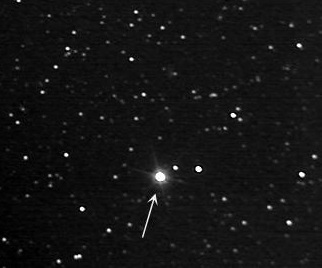 Estrelas Binárias Eclipsantes
• Estrela binária muito cerrada cujas componentes 
  não podem ser separadas opticamente , e cuja 
  natureza se comprova pela variação de luz 
  causada pelos eclipses mútuos das componentes.
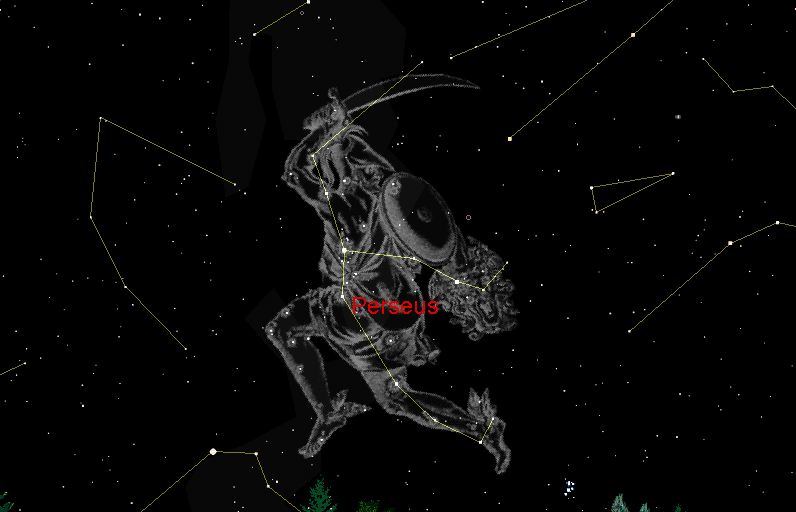 Estrelas Binárias Eclipsantes
- Binárias Eclipsantes “Famosas”
• Algol - A Estrela do Demônio
Sua variabilidade de brilho foi descoberta em 1667
pelo astrônomo italiano Geminiano Montanari (1633 - 1687)
Estrelas Binárias Espectroscópicas
• Quando as estrelas estão relativamente próximas uma da outra e não
     conseguimos resolvê-las observando-as diretamente, analisamos o
     espectro por elas emitido.
• Dependendo da posição do sistema em relação à Terra, as estrelas
     podem estar periodicamente se afastando e se aproximando de nós.
Importância das estrelas Binárias para a astronomia ...
A partir delas conseguimos medir a massa das estrelas
FIM
Referências
http://astronomy-universo.blogspot.com.br/2010/11/sistema-binario-eclipsante-de-anas.html
http://astro.if.ufrgs.br/bin/binarias.htm

http://www.seds.org/billa/psc/img/ptolemybig.gif

http://www.hao.ucar.edu/public/education/sp/images/hersch
The Cambridge Atlas of Astronomy
- Dicionário Enciclopédico de Astronomia e Astronáutica
  Ronaldo Rogério de Freitas Mourão
http://chandra.harvard.edu/photo/cycle1/0065/0065_xray.jpg